UNIVERZITET U NIŠUGRAĐEVINSKO-ARHITEKTONSKI FAKULTETPROJEKTOVANJE STAMBENIH ZGRADA 206/13Stambena zgrada i njeni delovi.Organizacija sklopa stambene zgrade.Propisi iz oblasti projektovanja stambenih zgrada. April 2020
[Speaker Notes: Karakteristike određenih delova stambene zgrade i organizacija sklopa stambene zgrade dati su kroz analizu odgovarajućih propisa.]
Parkiranje vozila
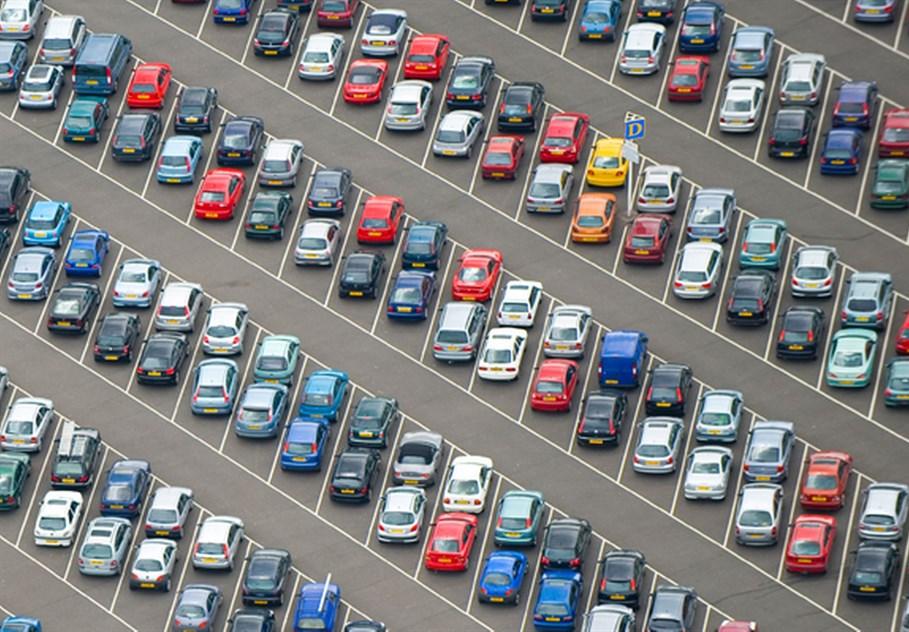 Parkiranje vozilaČlan 3.Parkiranje vozila za potrebe stambene zgrade:-podzemni parking prostor;-nadzemni otvoreni parking prostor;-nadzemni natkriveni parking prostor;-nadzemni parking prostor u okviru garaže;-kombinovano.Broj parking mesta po jednom stanu određuje seu skladu sa planskim dokumentom.
[Speaker Notes: Br. p.m. po jednom stanu zavisi od tipa stanovanja.
Uobičajeno je da se predviđa 1 parking mesto po stanu, ali za luksuzno stanovanje taj broj može biti i 1.5 p.m./st., dok za socijalno stanovanje može da iznosi 0.5 p.m./st.]
Parkiranje vozilaČlan 3.Minimalne dimenzija parking mesta 230/480cm; Minimalna dimenzija p.m. za podužno parkiranje 200/550cm; Minimalna dimenzija garažnog boksa 270/550cm;Minimalna svetla visina garaža 220cm.
[Speaker Notes: Svetla visina se meri od kote gotovog poda do najnižeg nivoa elemenata konstrukcije, instalacija i opreme.]
Parkiranje vozilaČlan 3.Max nagib pristupne rampe za garažu iznosi: 12% ako je rampa otvorena;15% ako je rampa zaštićena od zaleđivanja ili natkrivena.
Parkiranje vozila-primeriparking prostora-
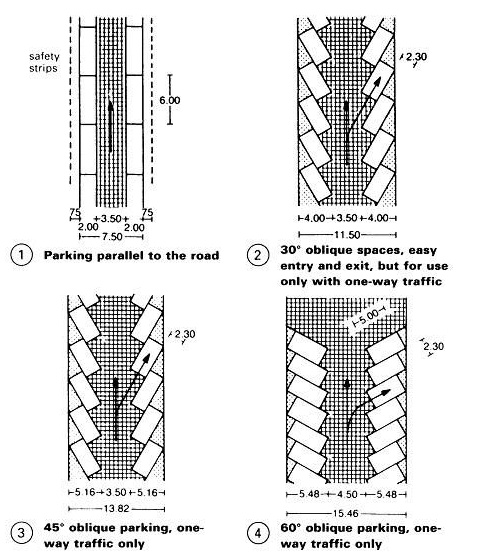 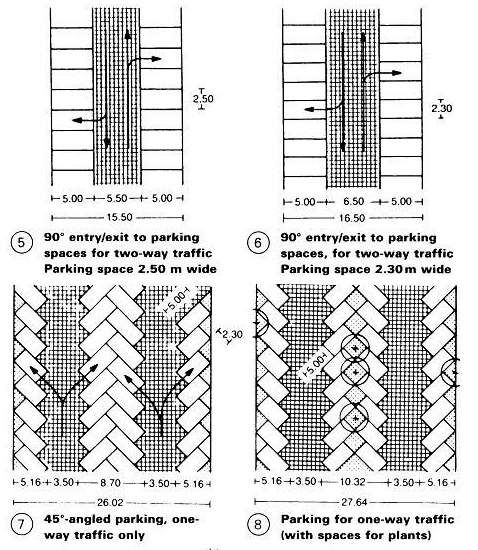 Parkiranje vozila -primeriparking prostora-
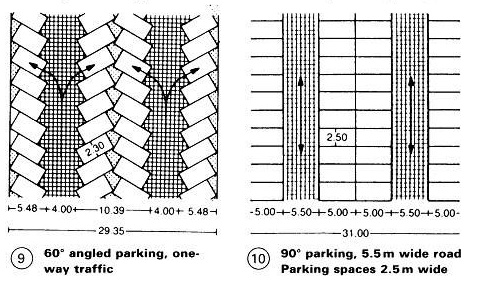 Parkiranje vozila -primeriparking prostora-
Parkiranje vozila
Član 14.
 
Prema korisnoj površini, garaže mogu biti:

velike garaže - korisna površina više od 1.500 m2;
2) srednje garaže - korisna površina 400 - 1.500 m2;
3) male garaže - korisna površina do 400 m2.
[Speaker Notes: Pravilnik koji reguliše projektovanje garaža sa aspekta zaštite od požara: PRAVILNIK O TEHNIČKIM ZAHTEVIMA ZA ZAŠTITU GARAŽA ZA PUTNIČKE AUTOMOBILE OD POŽARA I EKSPLOZIJA.]
Parkiranje vozila
Član 16.

Broj potrebnih ulaza, odnosno izlaza iz garaže određuje se zavisno od korisne površine garaže, i to za:

velike garaže - dva ulaza, odnosno izlaza
i rampa sa po dve vozne trake;
2) srednje garaže - jedan ulaz, odnosno izlaz
i rampa sa dve vozne trake,
ili
dva ulaza, odnosno izlaza
i rampa sa po jednom voznom trakom;
3) male garaže - jedan ulaz, odnosno izlaz
i rampa sa jednom voznom trakom.
[Speaker Notes: Širina  vozne trake iznosi 3.5m za jednosmerno kretanje i 5.5m za dvosmerno.]
Parkiranje vozila
Član 18.

Pri parkiranju vozila koje se obavlja isključivo garažnim liftom, ukupan broj parkiranih vozila ne može iznositi više od 30, bez obzira na broj nivoa garaže.
Parkiranje vozila-primer podzemne garaže-
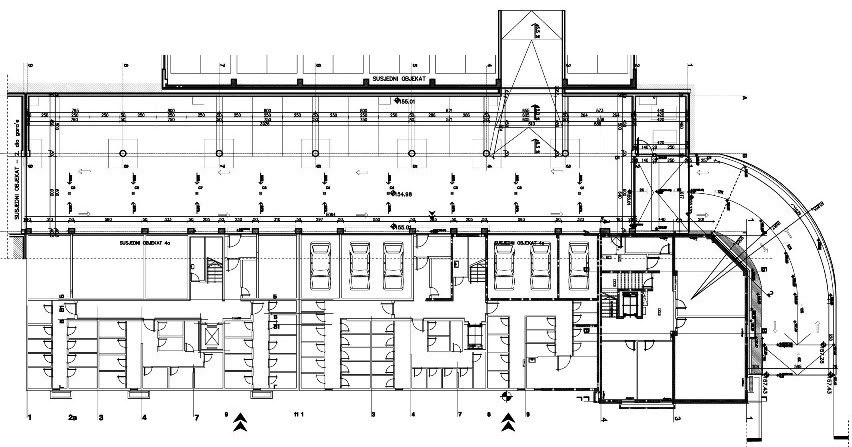 Parkiranje vozila-primer podzemne garaže-
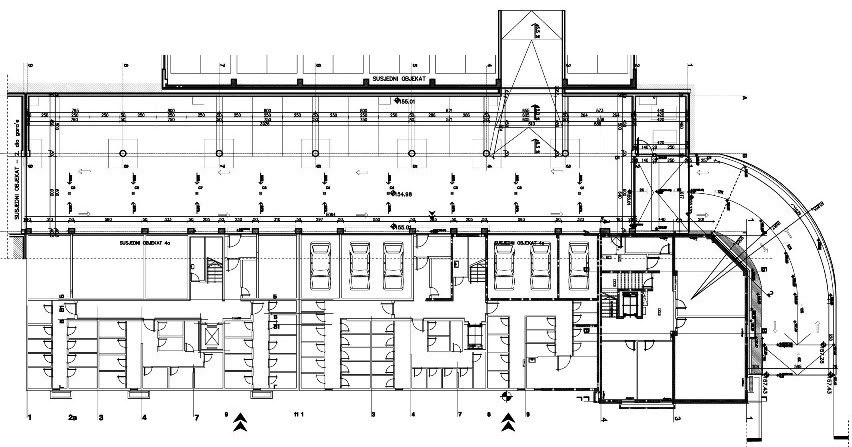 [Speaker Notes: Izlaz iz podzemne garaže...]
Parkiranje vozila
Član 29.

Ako postoji funkcionalna veza garaže i objekta druge namene liftom, u liftovskom oknu se mora obezbediti natpritisak (minimum 20 Pa, maksimum 80 Pa) ili se mora izgraditi provetravani pretprostor sa natpritiskom vazduha na svakom nivou garaže.

Minimalna površina pretprostora - 5 m2 
Minimalna širina - 1.25 m
Parkiranje vozila
Član 30.

Ako postoji funkcionalna veza garaže i objekta druge namene stepeništem, ulazna vrata u garažu moraju imati otpornost prema požaru 1 čas, a ulaz u garažu mora biti kroz provetravani pretprostor s natpritiskom vazduha.

Minimalna površina pretprostora - 5 m2 
Minimalna širina - 1.25 m
Pristupne površine
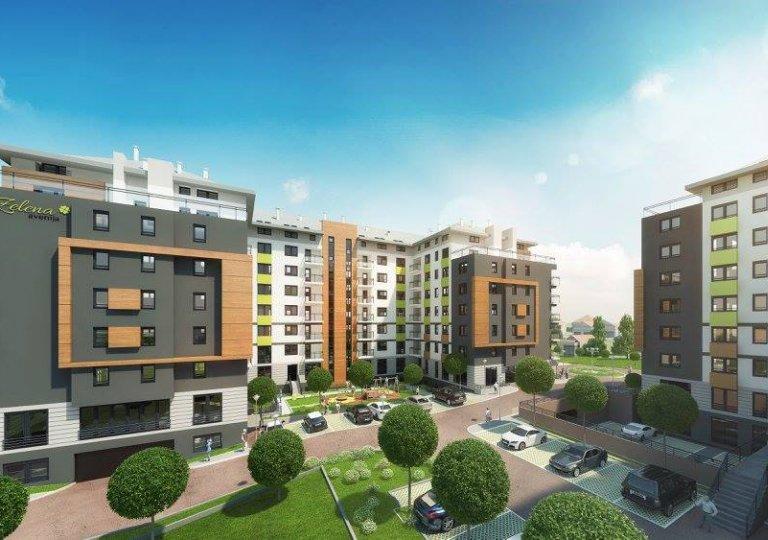 Pristupne površineČlan 4.Minimalna širina pešačkog pristupa kod ulaza u zgradu iznosi 150cm.Između spoljašnjeg pristupnog stepeništa i vetrobrana predviđa se ravna površina najmanje u širini stepeništa,minimalne dužine 120cm.
Pristupne površine-primer-
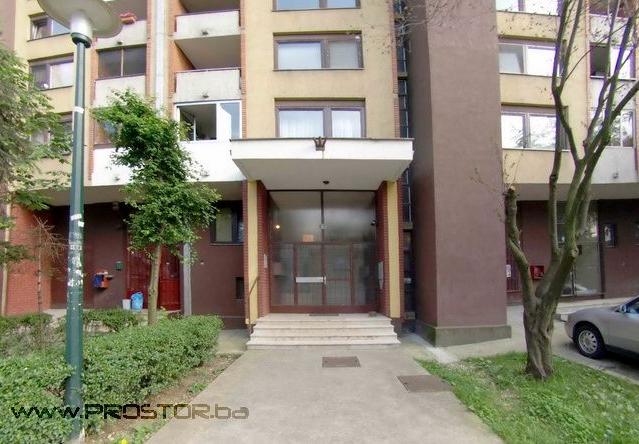 Pristupne površine-primer-
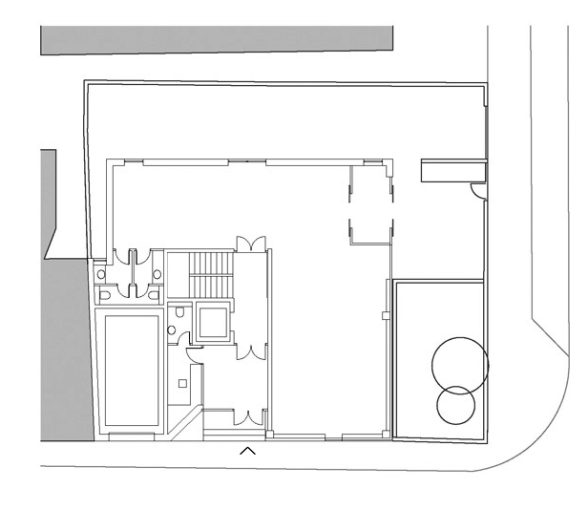 Pristupne površineČlan 4. Kada se u zgradi planiraju i druge, nestambene namene (poslovanje, komercijalne delatnosti i sl),ulazni prostor namenjen ovim namenamamora biti odvojen od ulaza namenjenog stanovanju.
Pristupne površine-primer-
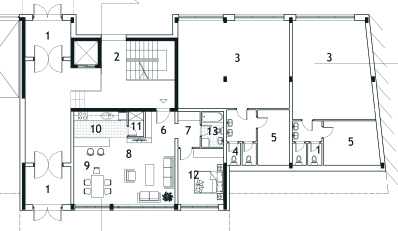 [Speaker Notes: U lokale u prizemlju se ulazi spolja, nikada iz zajedničkog komunikacionog prostora zgrade.]
Pristupne površineČlan 4. Ukoliko postoji denivelacija ulaza u zgradu u odnosu na pristup zgradi, pristup zgradi (stepenište, rampa i dr),kao i pristupnu površinu, treba planiratiu skladu sa propisima o pristupačnosti.
Pristupne površine Član 7.Savladavanje visinskih razlika (...) na prilazu do objektavrši se primenom rampi tako da:1) nagib rampe nije veći od 5% (1:20)(može iznositi 8.3% (1:12) za kratka rastojanja - do 6 m)2) (...)3) rampe duže od 6m, a najviše do 9m u slučaju da su manjeg nagiba, razdvajaju se odmorištima min. dužine 150cm.
[Speaker Notes: Pravilnik koji reguliše nesmetano kretanje i pristup osobama sa invaliditetom: PRAVILNIKO TEHNIČKIM STANDARDIMA PLANIRANJA, PROJEKTOVANJA I IZGRADNJE OBJEKATA, KOJIMA SE OSIGURAVA NESMETANO KRETANJE I PRISTUP OSOBAMA SA INVALIDITETOM, DECI I STARIM OSOBAMA.]
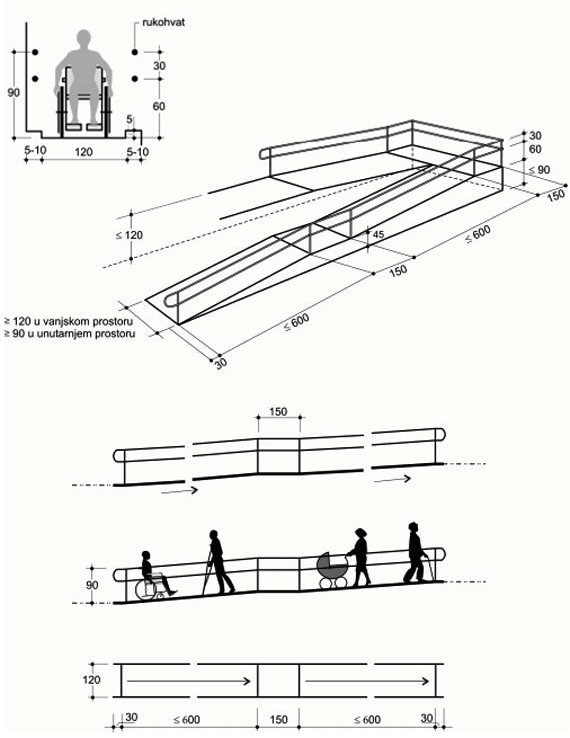 Pristupne površine
[Speaker Notes: Nagib rampe iznosi 1:20 (5%), eventualno 1:12 (8.3%).]
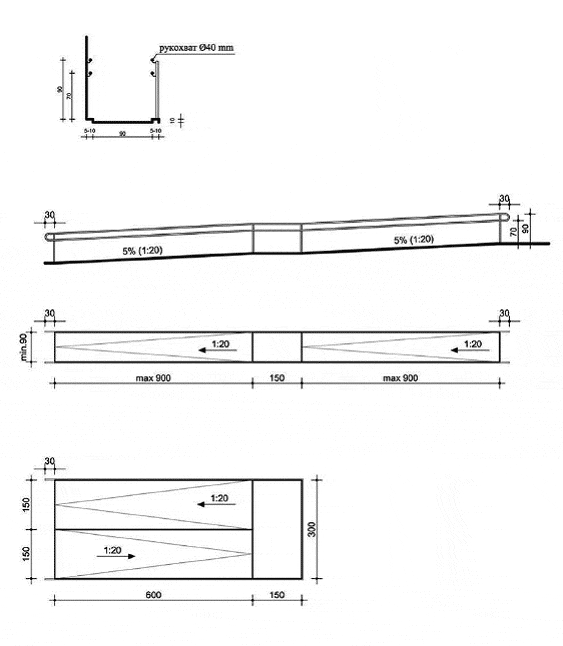 Pristupne površine
[Speaker Notes: Nagib 1:20 (5%), eventualno 1:12 (8.3%)]
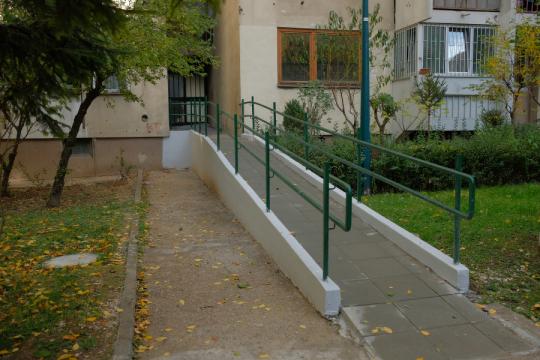 Pristupne površine -primeri rampi-
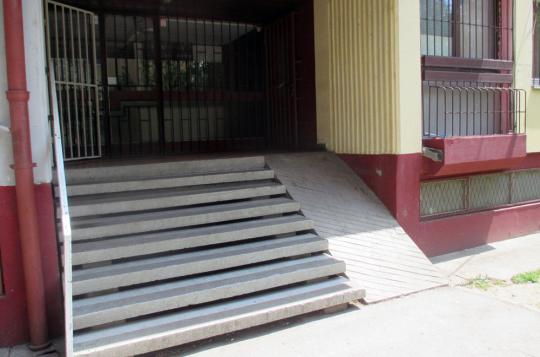 [Speaker Notes: Primer rampe sa odgovarajućim nagibom i sa prevelikim nagibom (nije pogodna za lica sa invaliditetom, ili mame sa decom u kolicima).]
Prostori za kretanje u stambenoj zgradiUlaz u zgradu
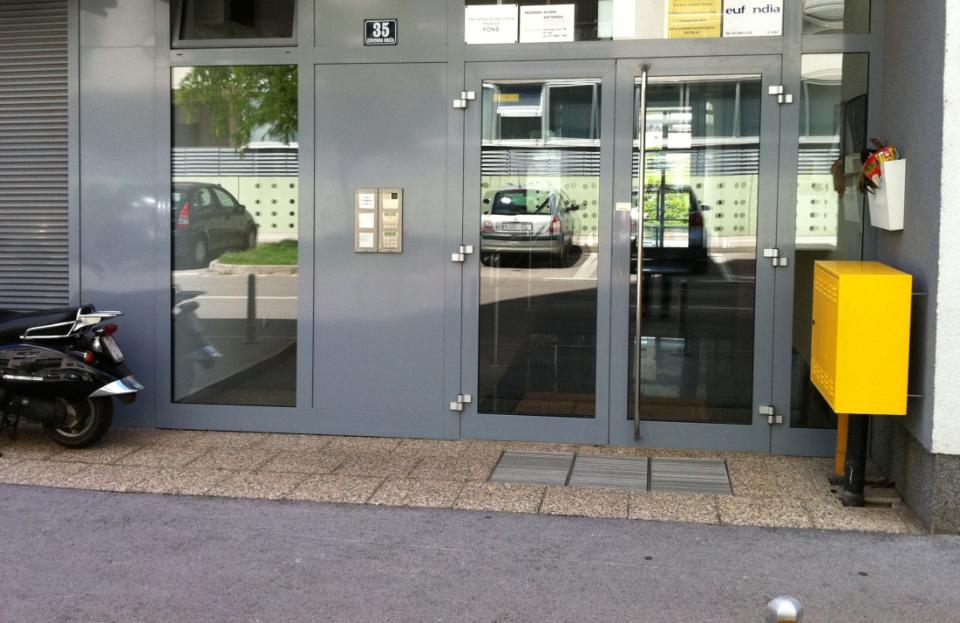 Prostori za kretanje u stambenoj zgradiUlaz u zgraduČlan 5.Na ulazu u stambenu zgradu mora se predvideti vetrobran.Minimalna dubina vetrobrana glavnog ulaza u zgradu 210cm;Minimalna širina, u zgradi do 30 stanova 180cm;u zgradi do 40 stanova 240cm;a u zgradi sa 40 i više stanova 300cm;Minimalna svetla visina prostorije vetrobrana 240cm; Minimalna svetla širina ul. vrata u stambenu zgradu 120cm.Vrata na vetrobranu se otvaraju prema spoljašnjem prostoru.
Prostori za kretanje u stambenoj zgradiUlaz u zgradu-primer vetrobrana na ulazu u zgradu-
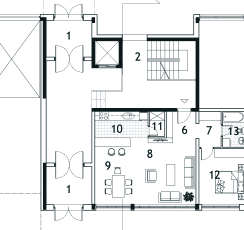 [Speaker Notes: Ulazni prostor mora biti projektovan takoda se u slučaju denivelacije pristupne površinei pristupne stanice lifta omogući nesmetano kretanje,u skladu sa propisima pristupačnosti.]
Prostori za kretanje u stambenoj zgradi Prostori za horizontalno kretanje
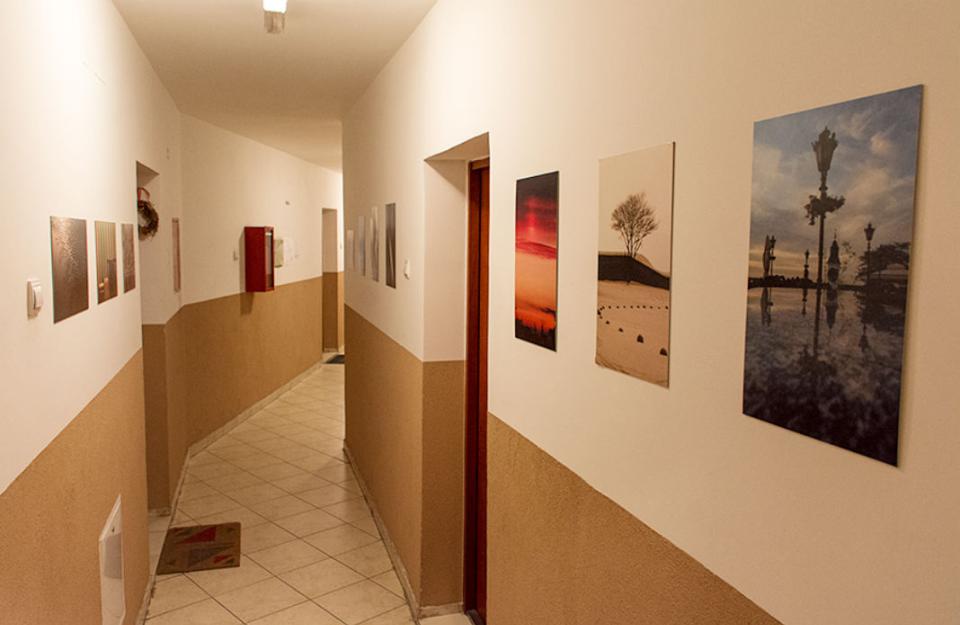 Prostori za kretanje u stambenoj zgradi Prostori za horizontalno kretanjeČlan 6.Prostori za horizontalno kretanjeimaju sledeće minimalne dimenzije:- svetla širina 140cm;- svetla visina 240cm.Pomoćni ili tehnički prostori za horizontalno kretanjeimaju sledeće minimalne dimenzije:-svetla širina iznosi 120cm;-svetla visina iznosi 220cm.
Prostori za kretanje u stambenoj zgradi Prostori za vertikalno kretanje
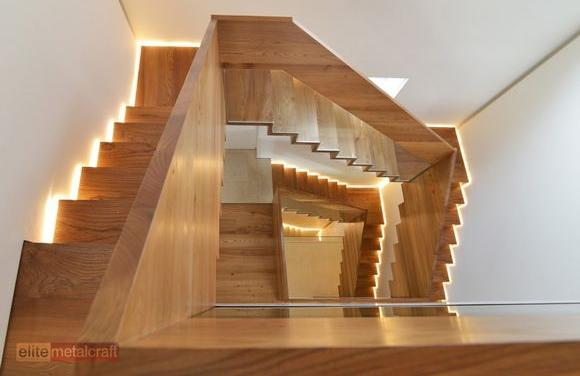 Prostori za kretanje u stambenoj zgradi Prostori za vertikalno kretanjeČlan 7.Stepenišni prostor ima sledeće minimalne dimenzije:- svetla širina stepenišnog kraka 120cm;- svetla širina stepenišnog podesta 120cm;- svetla širina prostora ispred ulaza u druge prostorije,stanove ili lift 150cm;- svetla visina između dva stepenišna kraka 220cm;- visina stepenika max 18cm;-širina gazišta min 28cm(osim za stepenice ka podrumu ili tavanu ili drugim pomoćnim odnosno tehničkim prostorima u zgradi, čije dimenzije mogu biti maximum 20cm visine, a minimum 25cm širine gazišta).
Prostori za kretanje u stambenoj zgradi Prostori za horizontalno i vertikalno kretanje
-primeri hor. i vert. komunikacija u stamb. zgradi-
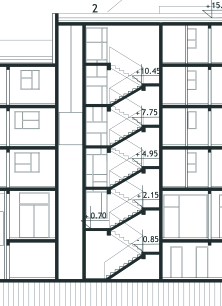 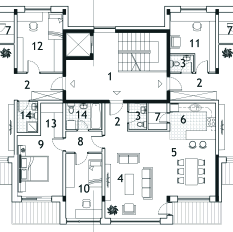 Pomoćni prostori u stambenoj zgradiStanarske ostave
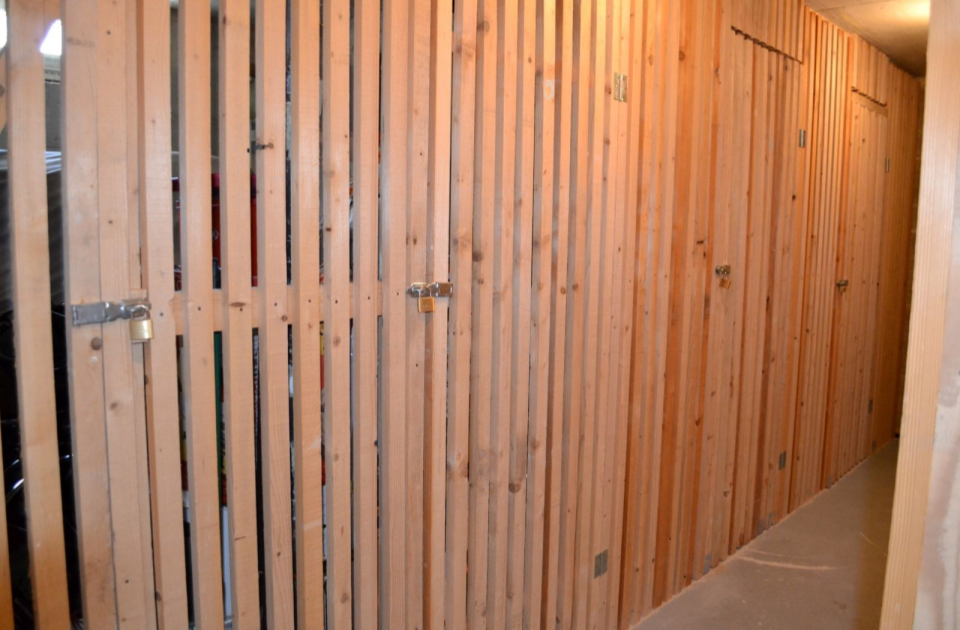 Pomoćni prostori u stambenoj zgradiStanarske ostaveČlan 22.Stanarske ostave su prostorije za potrebe stanara,koje se planiraju izvan stanova,a grupišu se u podzemnim ili tavanskim etažama zgrade.Minimalna površina stanarske ostave 2.0m²;Minimalna visina 220cm.
Pomoćni prostori u stambenoj zgradiStanarske ostave-primeri stanarskih ostava u podrumskoj etaži-
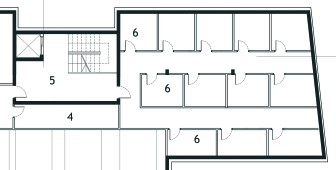 [Speaker Notes: Hodnici – širina: 120cm, visina: 220cm.]
Pomoćni prostori u stambenoj zgradi Prostor za smeštaj pribora za održavanje higijene zgrade
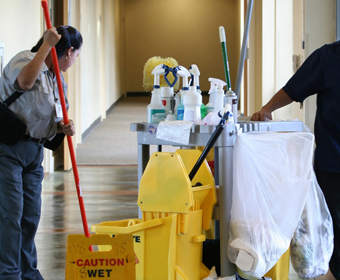 Pomoćni prostori u stambenoj zgradi Prostor za smeštaj pribora za održavanje higijene zgradeČlan 23.U zgradi se mora predvideti prostorijaza smeštaj pribora za održavanje higijene zgrade.Minimalna površina 2.0m²;Minimalna visina 220cm.
[Speaker Notes: U ovoj prostoriji se mora predvideti točeće mesto sa slivnikom u podu, a površine podova i zidova ove prostorije moraju omogućiti mokro čišćenje.]
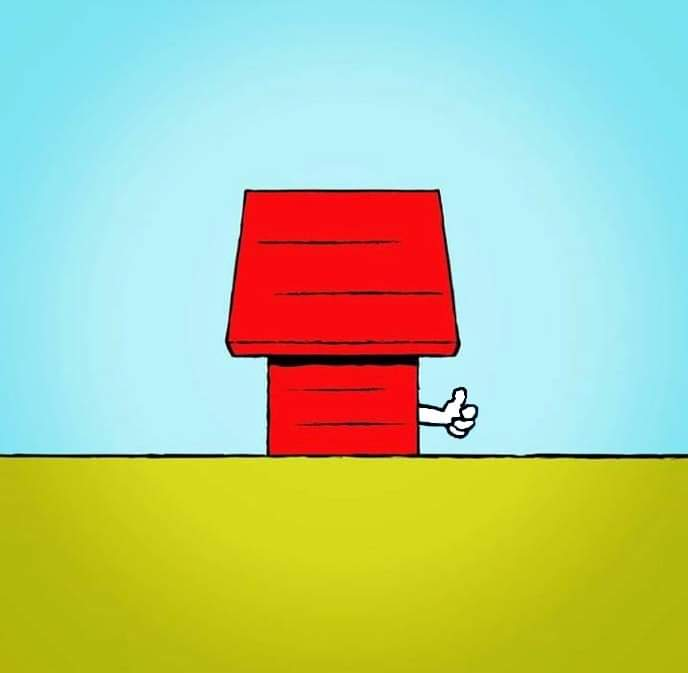 Hvala na pažnji! 













       EVEN  SNOOPY STAYS AT HOME...